Phonics
SSC /ch/
Y7 German 
Term 1.2 - Week 3
Natalie Finlayson / Rachel Hawkes
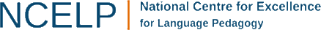 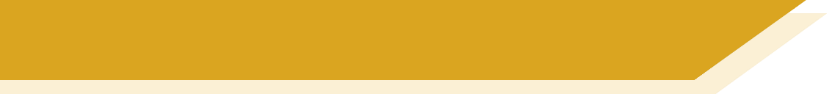 Phonetik
lesen / sprechen
Wie sagt man das?
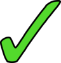 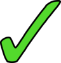 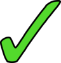 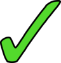 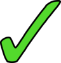 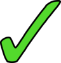 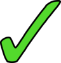 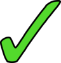 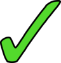 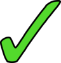 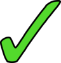 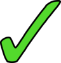 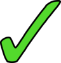 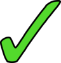 [Speaker Notes: This is a phonics recap of long and short /o/ and /i/. These German names consist of these sounds together with previously studied SSCs and transferable consonants, with the exception of /j/ in Jonas and /s/ in Sofia. 

Teacher reads the names and student identify if they are long or short vowels.

If the class have German names, they should at this point identify any long or short vowels they contain.

Students might be interested to know that these are taken from the list of most popular German baby names 2016: https://www.expatica.com/de/living/family/german-baby-names-popular-german-boys-and-girls-names-1067023/]
ch
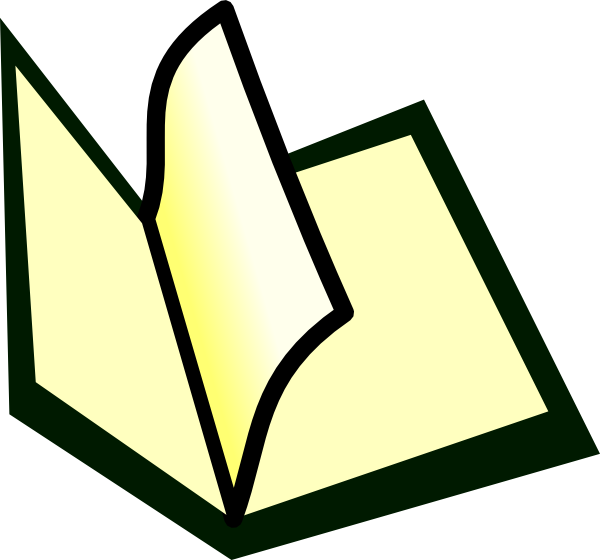 [x]
Buch
[Speaker Notes: This week we are focusing on the contrast between the hard /ch/ in ‘Buch’ and the soft /ch/ in ‘ich’ only, in preparation for introducing the full cluster next week.

This slide and those that follow alternate between Buch and ich to focus on the physical production of the two /ch/ sounds.

Teacher to highlight that Buch is formed at the at the back – ask students to feel the vibration in their throats.

Introduce and elicit the pronunciation of the individual SSC ‘ch’ and then present and practise the pronunciation of the source word ‘Buch’.
A possible gesture for this would mime opening the pages of a book with both hands.]
ch
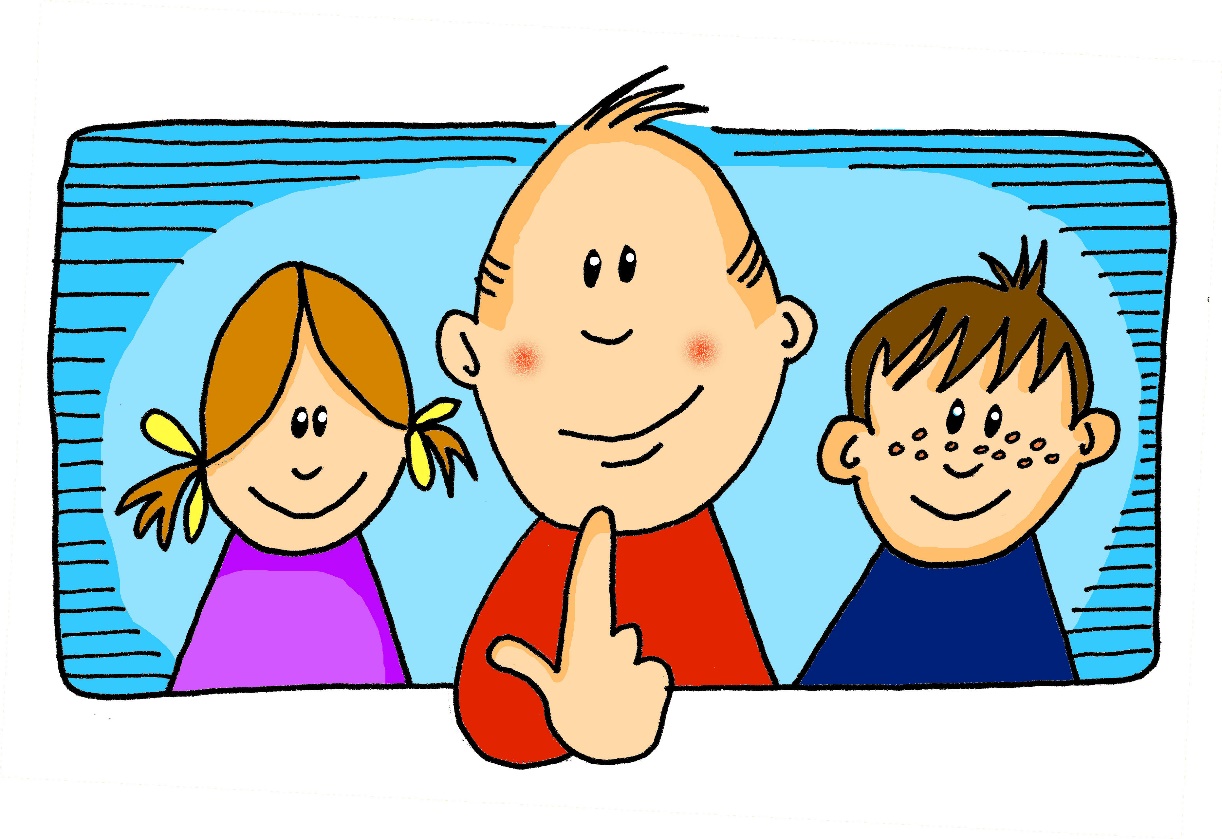 [ç]
ich
[Speaker Notes: This week we are focusing on the contrast between the hard /ch/ in ‘Buch’ and the soft /ch/ in ‘ich’ only, in preparation for introducing the full cluster next week.

This slide and those that follow alternate between Buch and ich to focus on the two different 'ch' sounds their physical production.

Teacher to highlight that ich is formed at front, with a closed throat - ask students to feel the air on the soft palette. 

Introduce and elicit the pronunciation of the individual SSC ‘ch’ and then present and practise the pronunciation of the source word ‘ich’.
A possible gesture for this would be to make an exaggerated gesture of pointing to yourself.]
ch
[x]
Buch
[Speaker Notes: This slide and those that follow alternate between Buch and ich to focus on the two different 'ch' sounds their physical production.

Teacher to highlight that Buch is formed at the at the back – ask students to feel the vibration in their throats.

Without pictures to focus on the SSC alone.]
ch
[ç]
ich
[Speaker Notes: This slide and those that follow alternate between Buch and ich to focus on the two different 'ch' sounds their physical production.

Teacher to highlight that ich is formed at front, with a closed throat - ask students to feel the air on the soft palette. 

Without pictures to focus on the SSC alone.]
ch
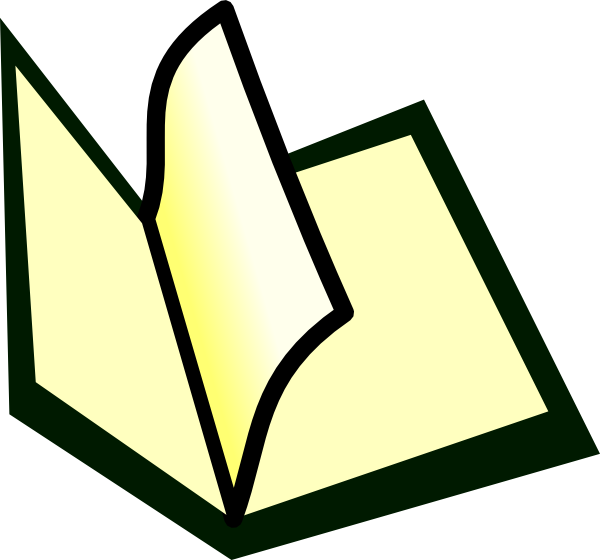 [x]
[Speaker Notes: This slide and those that follow alternate between Buch and ich to focus on the two different 'ch' sounds their physical production.

Teacher to highlight that Buch is formed at the at the back – ask students to feel the vibration in their throats.

Without sound to elicit the pronunciation.]
ch
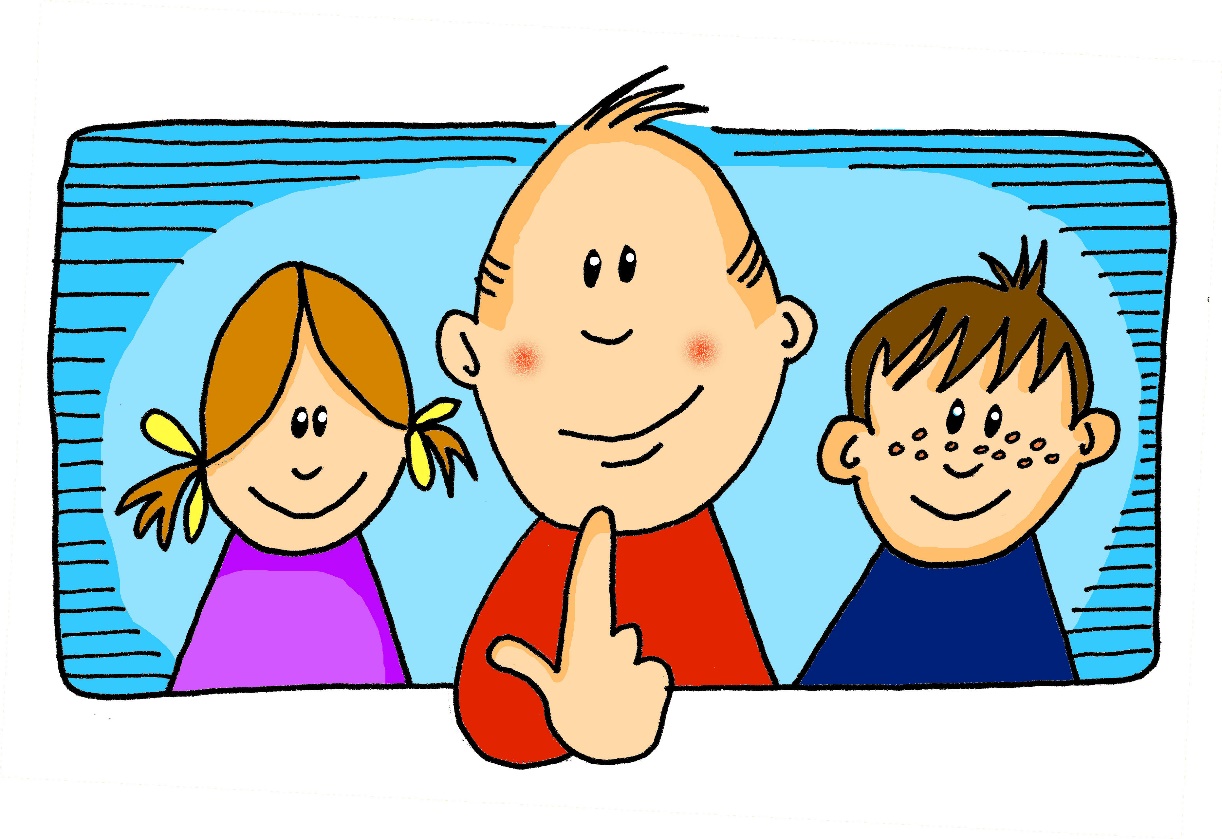 [ç]
ich
[Speaker Notes: This slide and those that follow alternate between Buch and ich to focus on the two different 'ch' sounds their physical production.

Teacher to highlight that ich is formed at front, with a closed throat - ask students to feel the air on the soft palette. 

Without sound to elicit the pronunciation.]